슬랙 공간 데이터 저장
슬랙 공간을 활용하여 데이터를 안전하게 저장해 보자
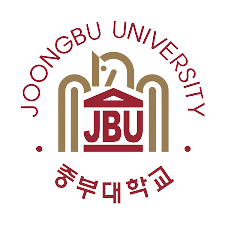 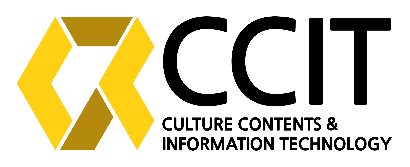 91913103 강성현
91812385 박주형
91914248 정윤조
Slack Cypher
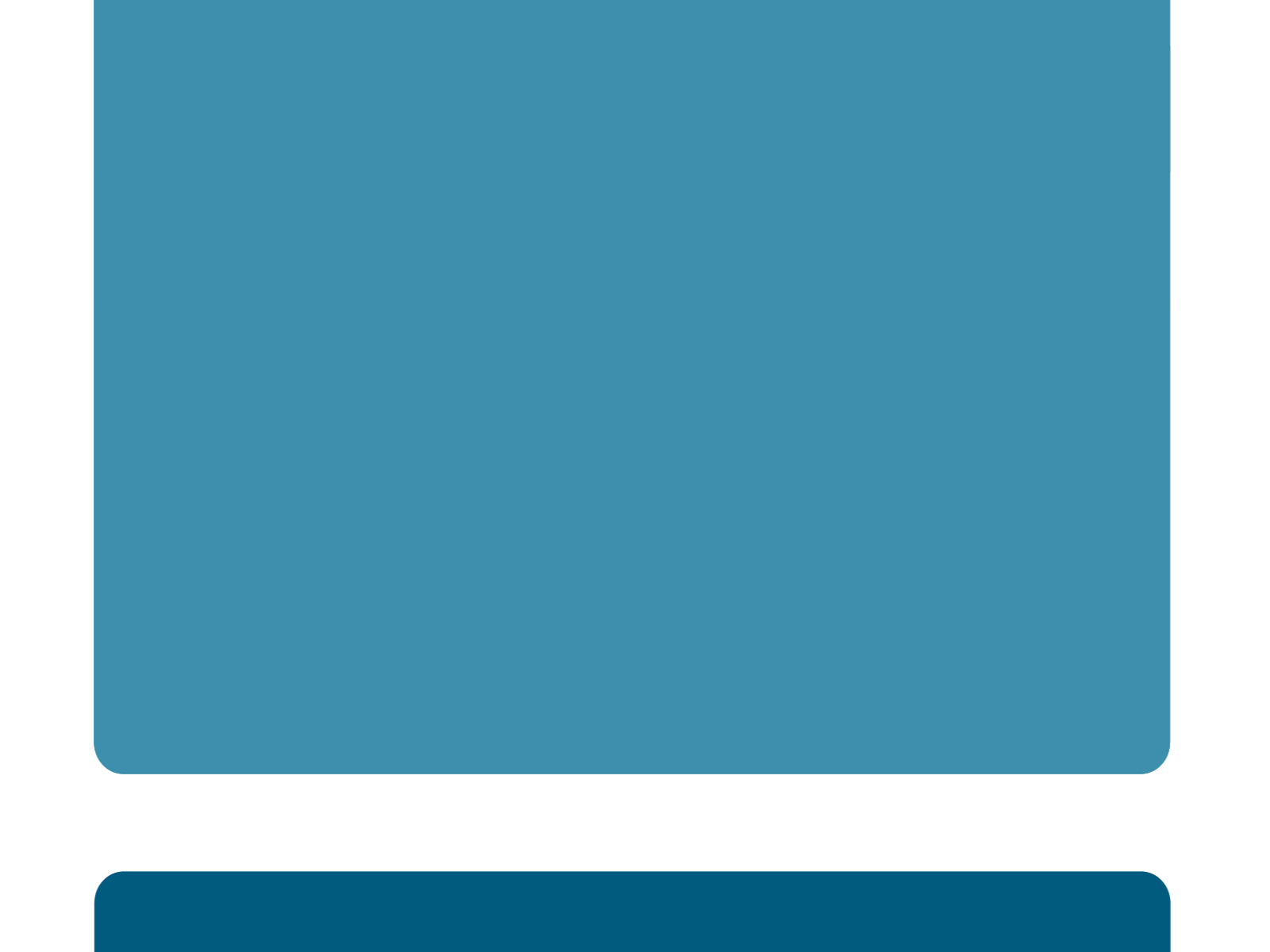 CONTENTS
CONTENTS
01
프로젝트 개요
웹 진행상황
-Front end / back end
02
슬랙 공간(Slack Space) 탐지 진행 상황
03
04
TOOL
목차
1. 프로젝트 개요
1
2
공간 낭비
필요성
낭비되는 슬랙 공간을 활용할 수 있는 방법
간편한 사용
웹으로 Tool을 배포하여 간편하게 사용
이중 보안
3
4
탐지하기 어려운 슬랙 공간의 특성을 활용
탐지의 어려움
암호화와 슬랙 공간을 활용해 저장하여 더 안전하게 저장
슬랙 탐지
프로젝트 개요
1. 프로젝트 개요 –OverView
Tool
Download
TEXT 암호화
슬랙 탐지
Slack 공간 탐색

데이터의 저장

Tool 다운로드
디스크 저장
완료
Summary
1. 프로젝트 개요 -OverView
TOOL 
LOGIN
TEXT 암호화
SERVER DB
평문 삭제
Slack 공간 탐색

데이터의 저장

Web에서 tool 다운로드
디스크 저장
슬랙 탐지
완료
암호화 데이터
프로젝트 개요
2-1. Front-End
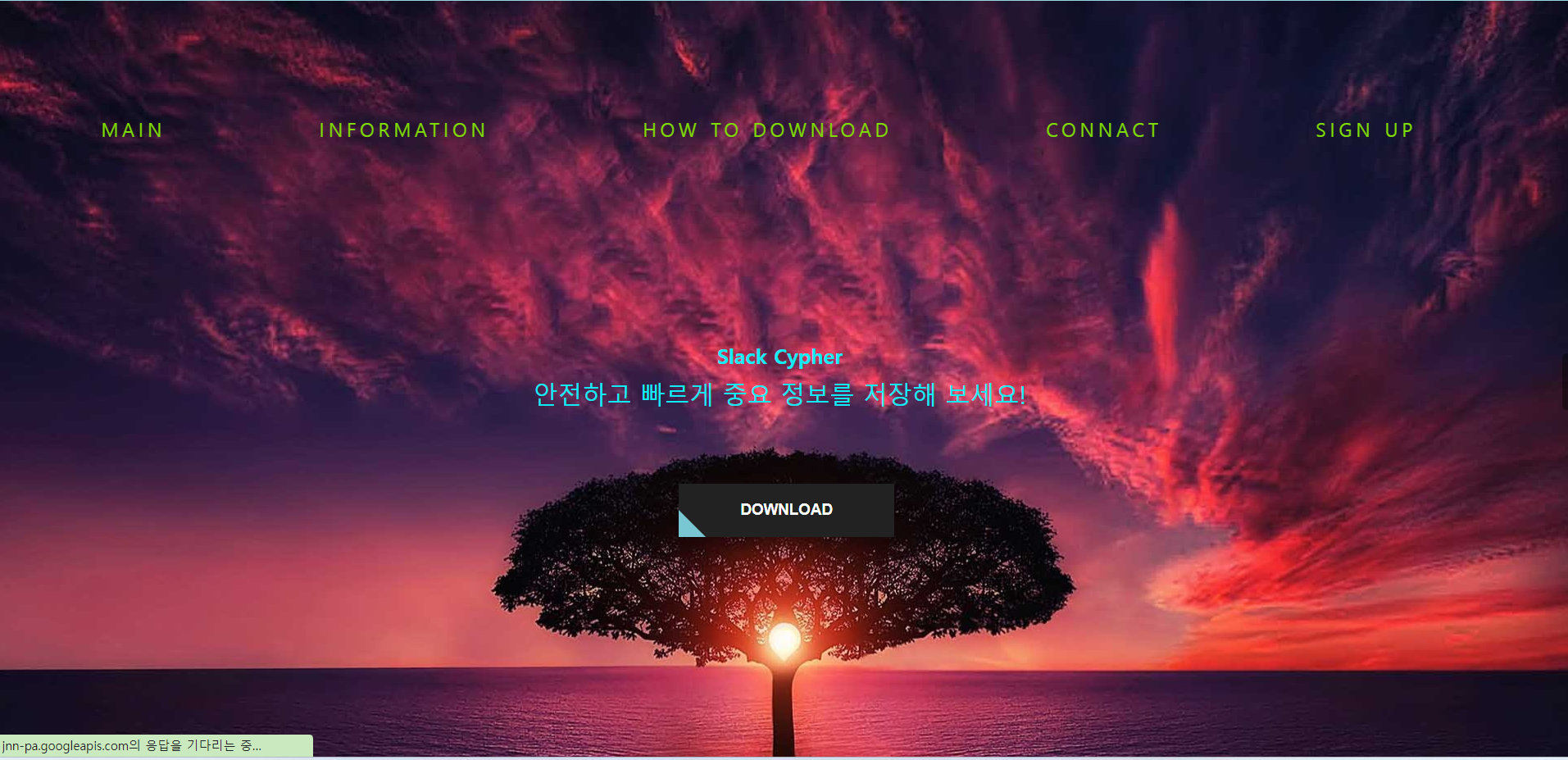 Main Page
2-1. Front-End
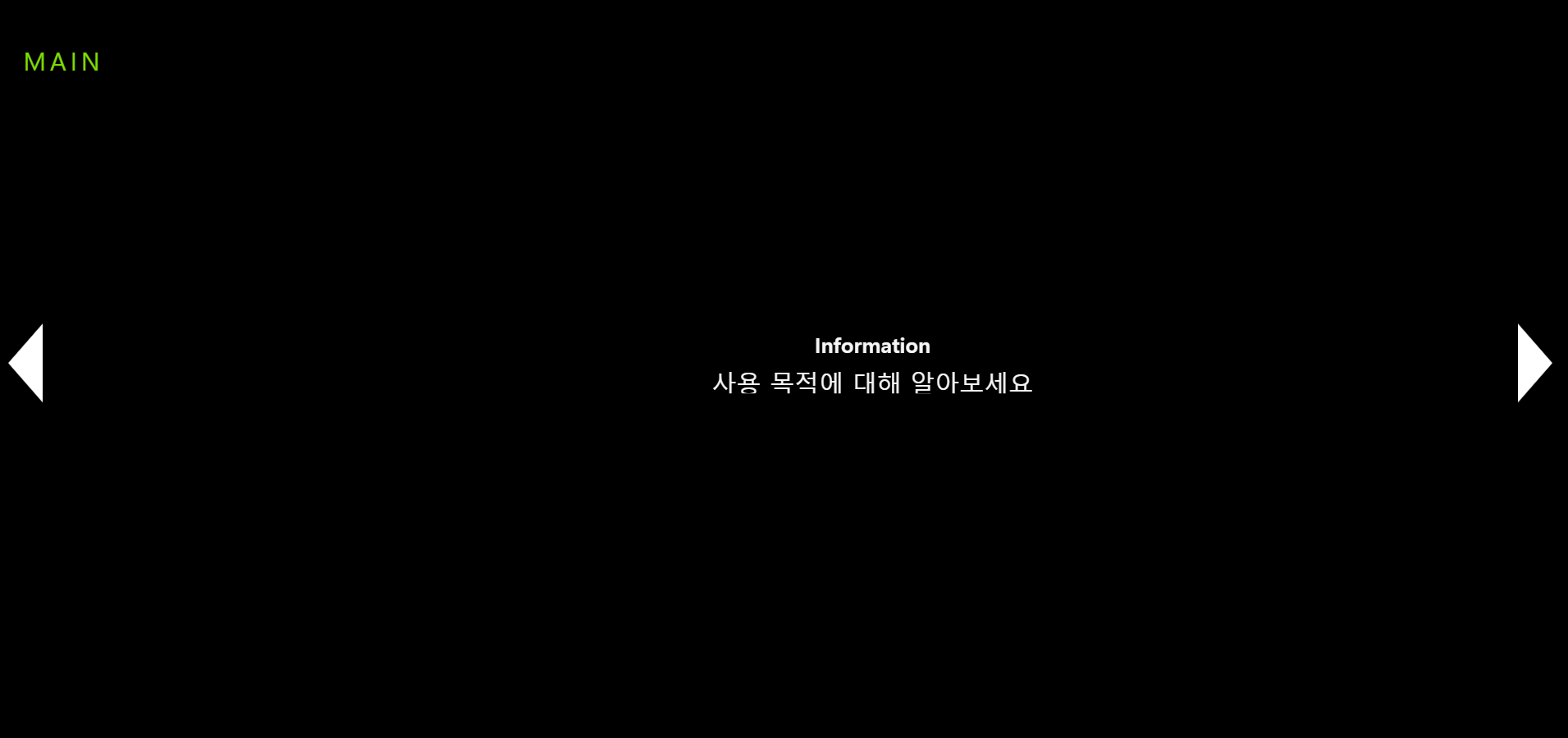 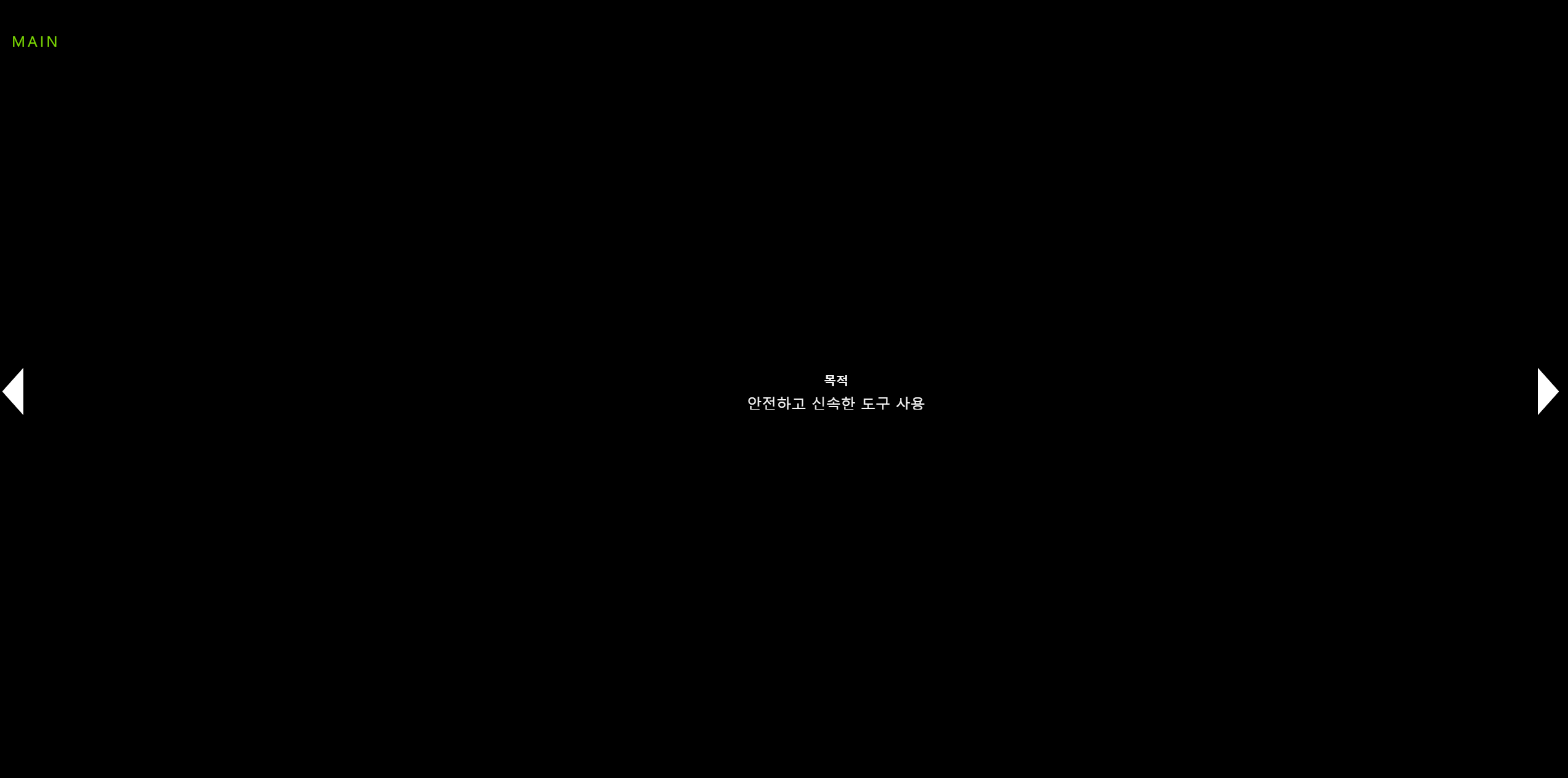 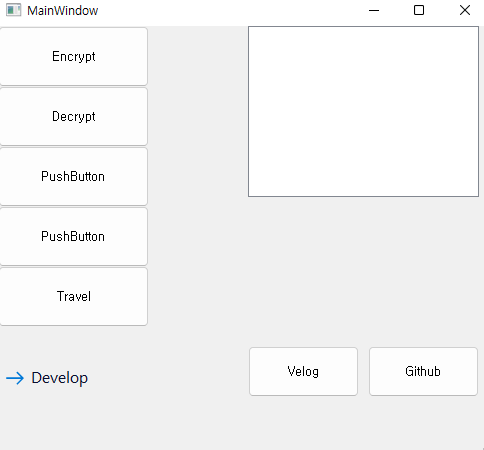 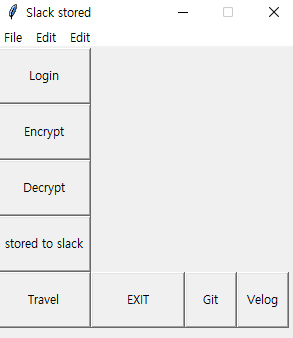 Information Page
2-1. Front-End
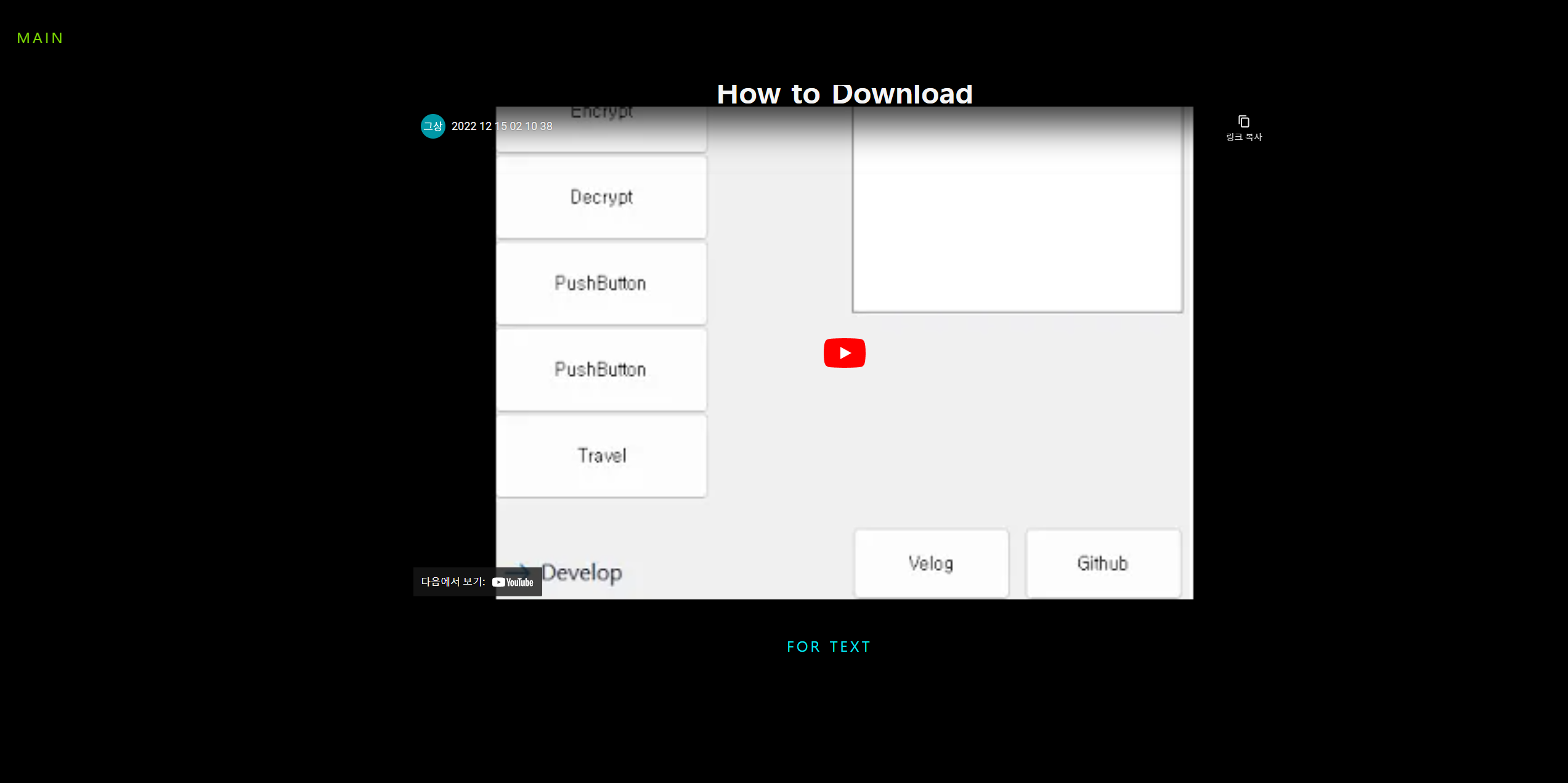 Download Page
2-1. Front-End
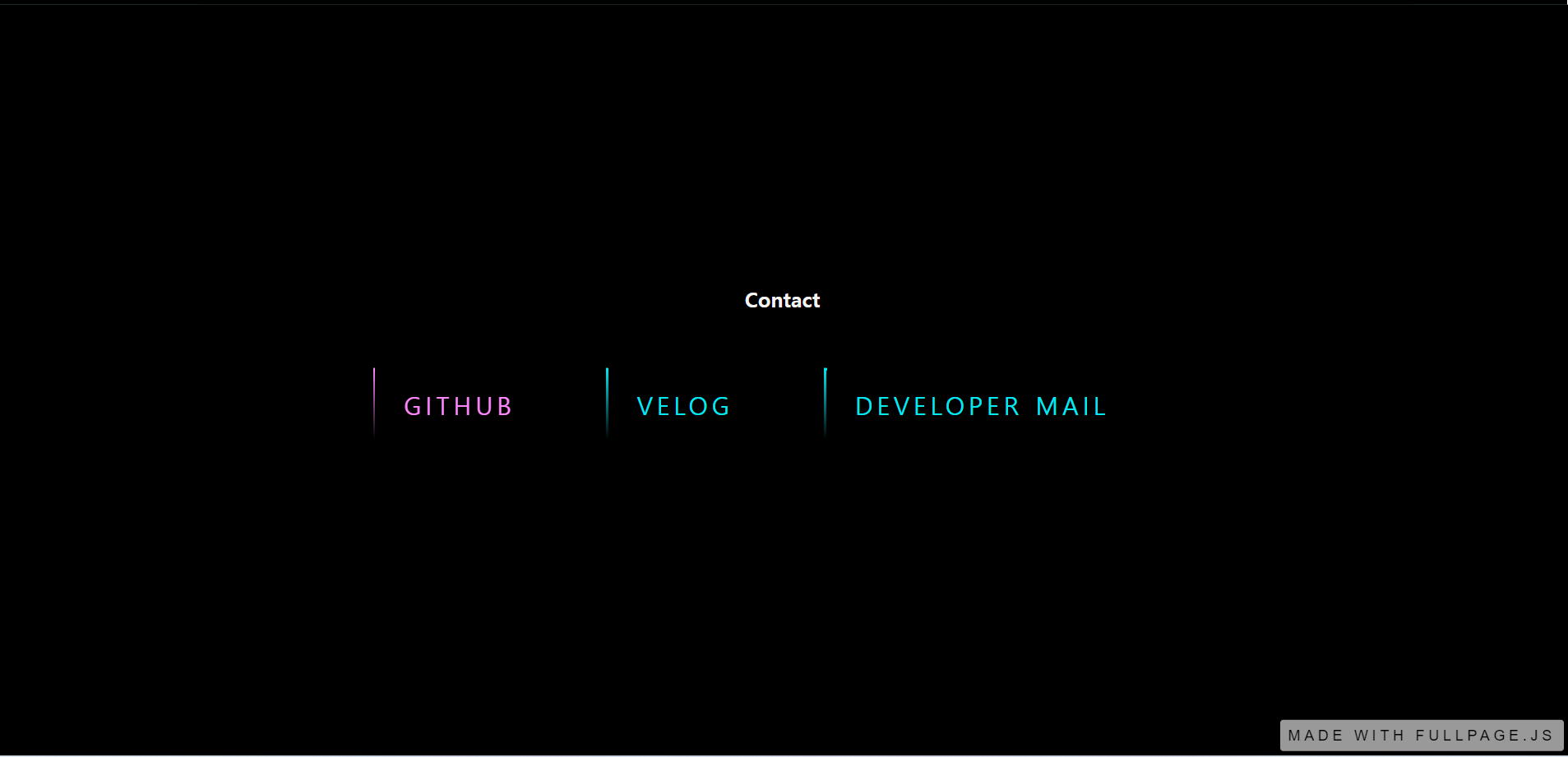 Contact
2-2. Back-End
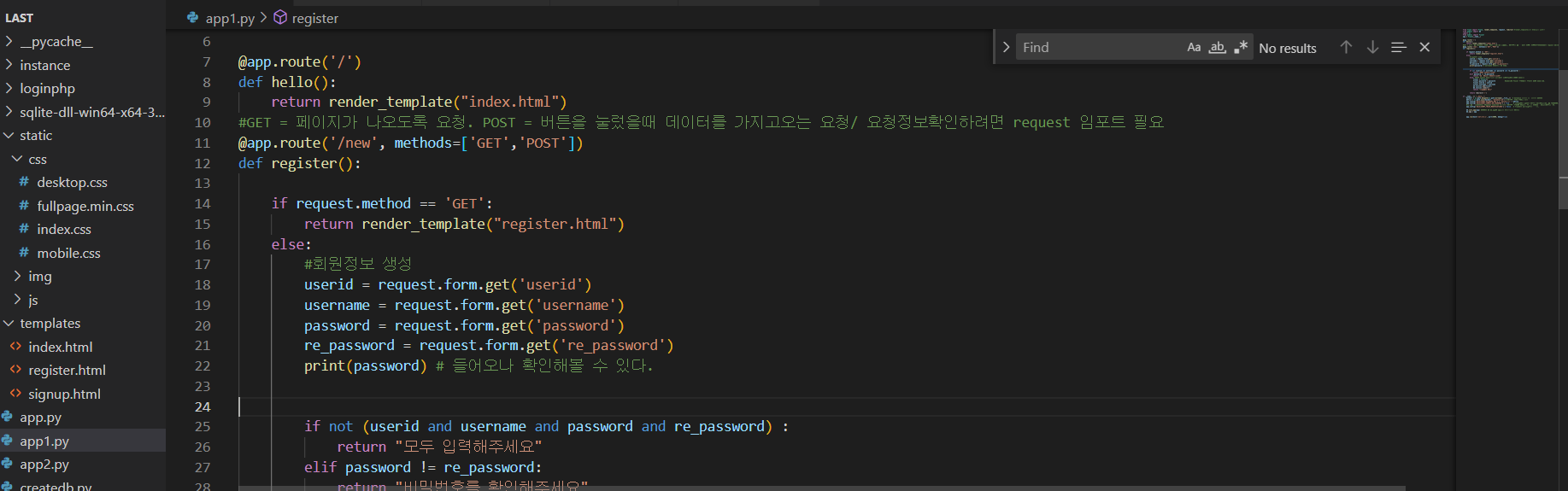 Flask와 DB를 연동하여 사용
Back-End
2-2. Back-End
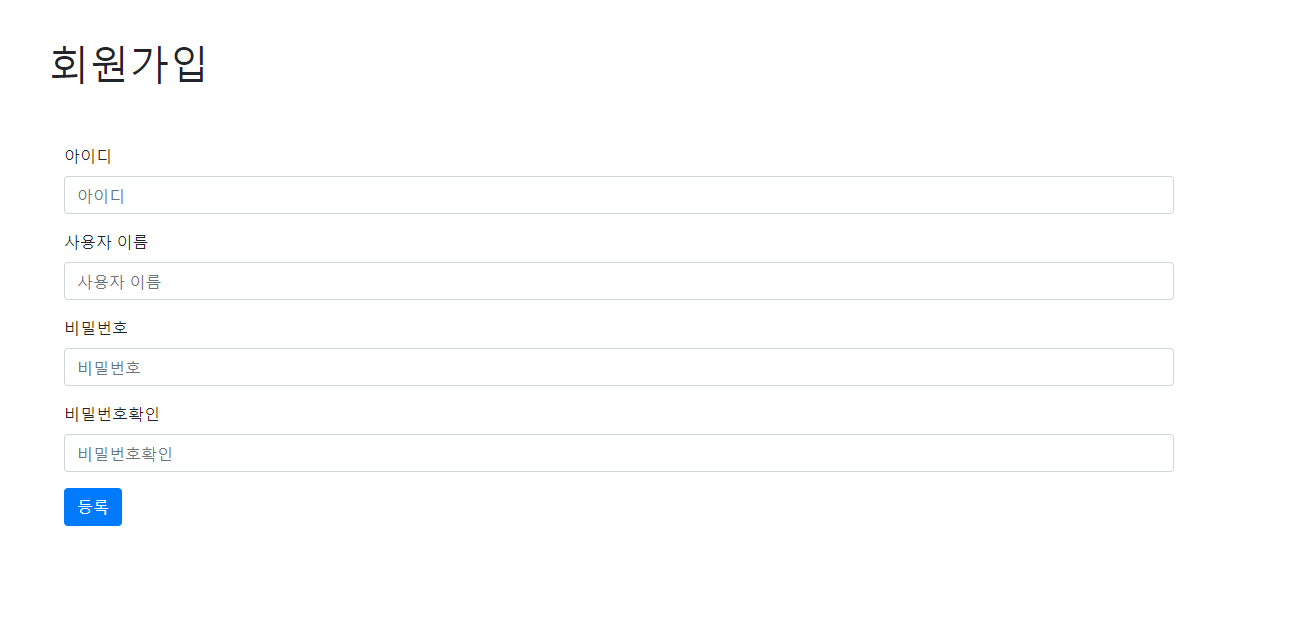 (2) Sign up을 통해 DB에 회원 데이터를 저장
Back-End
3. 슬랙 공간(Slack Space) 탐지 진행상황
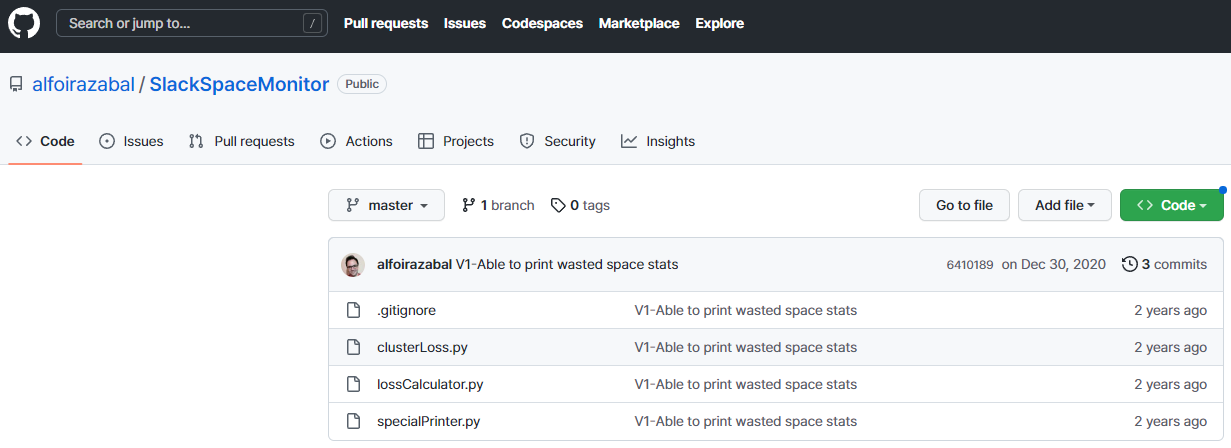 Ref : https://github.com/alfoirazabal/SlackSpaceMonitor
슬랙 공간 탐지 진행상황
3. 슬랙 공간(Slack Space) 탐지 진행상황
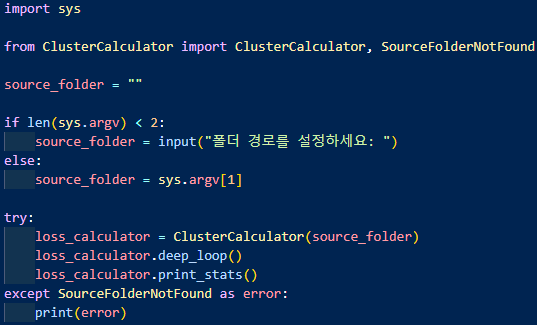 경로 입력
ClusterCalculator.py
  os.path.getsize()  해당 경로의 파일 크기를 변수로 지정
   file_size = os.path.getsize(file_path)
FolderSet.py
슬랙 공간 탐지 진행상황
3. 슬랙 공간(Slack Space) 탐지 진행상황
ClusterCalculator.py
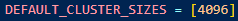 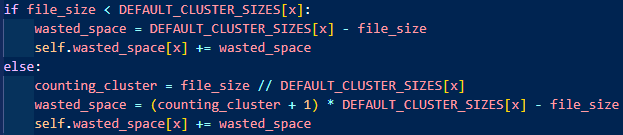 만약 파일 크기가 클러스터 크기[4096]보다 작다면 :
 슬랙 공간 = 클러스터 크기[4096] - 파일 크기
 슬랙 공간을 self.슬랙 공간 변수에 저장

그렇지 않다면 :
 클러스터 개수 = 파일 크기를 클러스터 크기[4096]으로 나눈 몫
 슬랙 공간 = (클러스터 개수 + 1) x 클러스터 크기[4096] - 파일 크기
 슬랙 공간을 self.슬랙 공간 변수에 저장
슬랙 공간 탐지 진행상황
3. 슬랙 공간(Slack Space) 탐지 진행상황
In TERMINAL
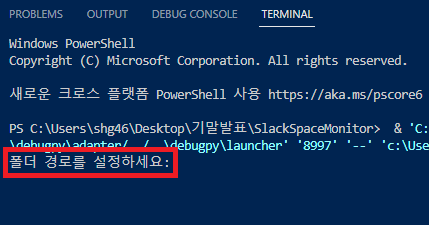 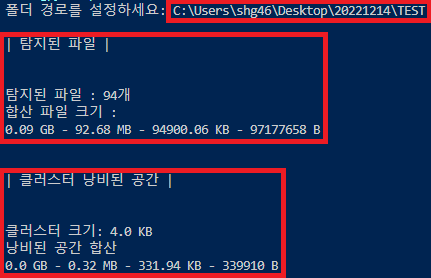 슬랙 공간 탐지 진행상황
4. Tool 진행 상황 - 목표
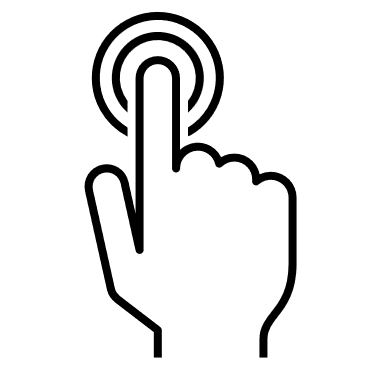 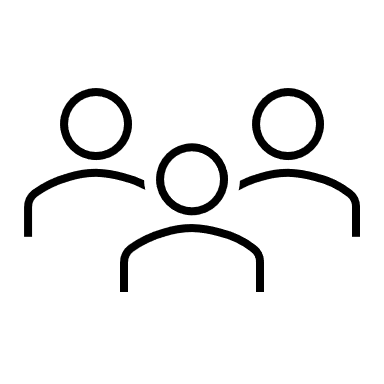 일반 사용자
GUI를 이용한
손쉬운 사용
Tool
4. Tool 진행 상황 - Tool
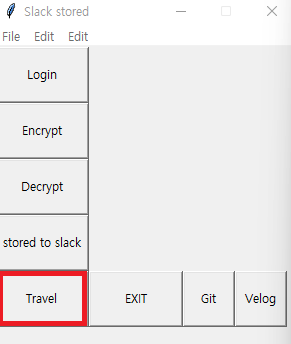 Tool 핵심기능
 
 - 폴더 경로를 설정해 경로 탐색
 - GitHub, Velog 이동
 - 슬랙 공간(Slack Space)에 저장
 - Login 기능


목표

 - File System Slack 탐색
 - OTP를 추가해 로그인 보안 강화
 - TextBox 실시간 로그로 확인
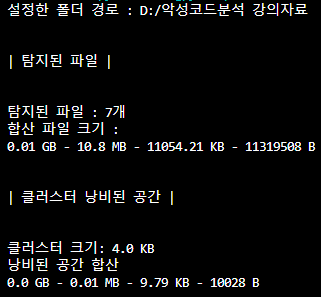 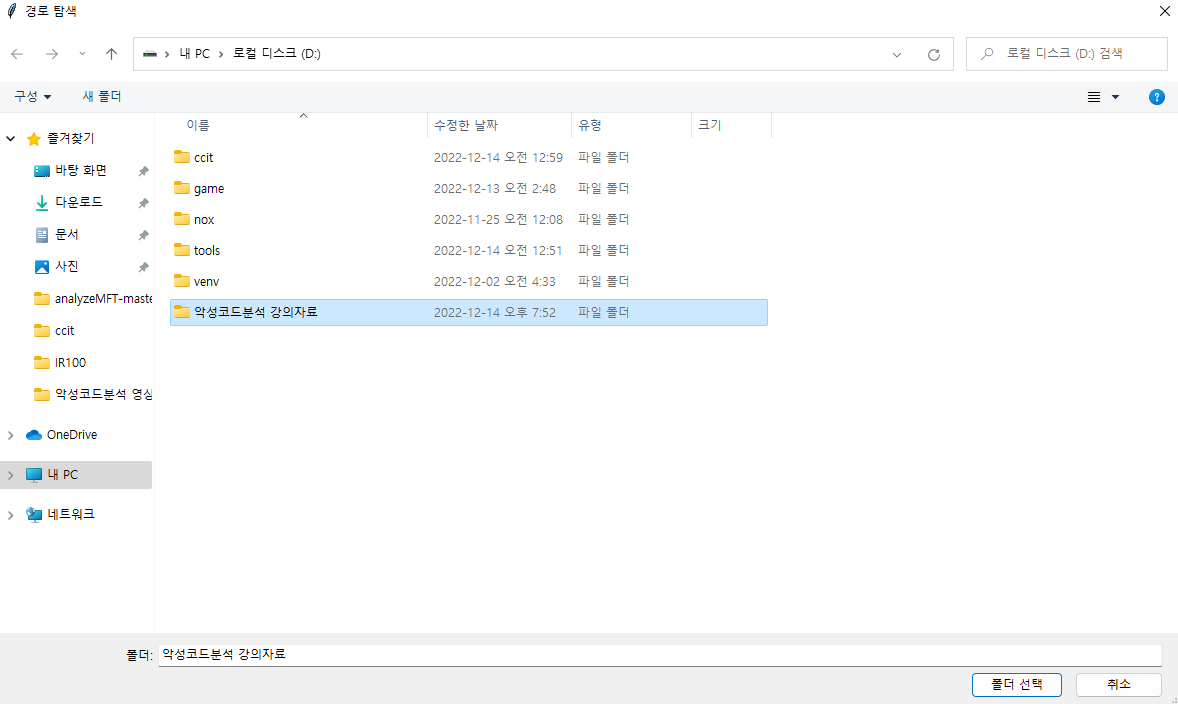 Tool
4. Tool 진행 상황 - UI
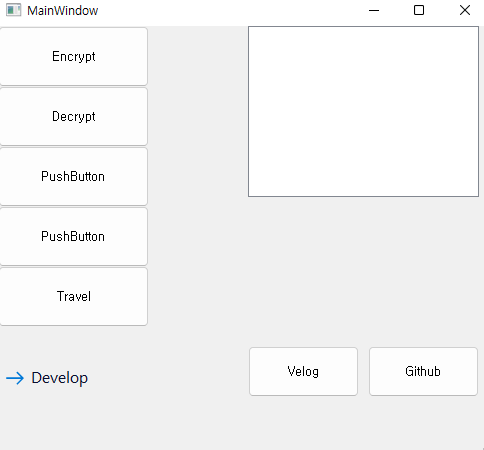 Tool 최종 UI
 
 - Text Box를 설정해 실시간 로그로 확인
 - 암호화 복호화 및 다양한 기능 삽입
     -> 현재 모듈화 하여 기능 테스트 확인
 
 - OTP Login 기능
 - Slack Space 탐색 범위 향상
Tool
4. Tool 진행 상황 - Flow
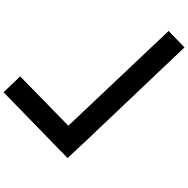 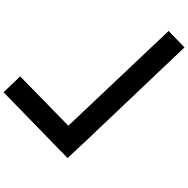 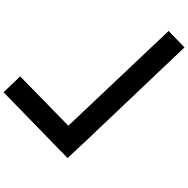 TOOL 
LOGIN
SERVER DB
암호화
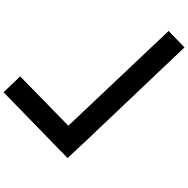 평문 삭제
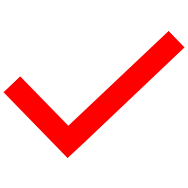 디스크 저장
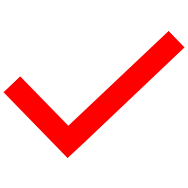 개선사항

Slack 공간 탐색

데이터의 저장
슬랙 공간탐지
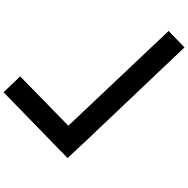 종료
암호화 데이터
Tool
Q&A
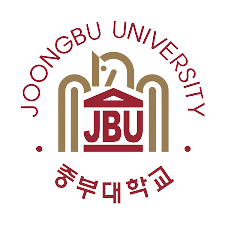 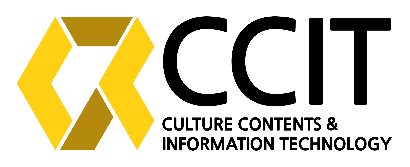 91913103 강성현
91812385 박주형
91914248 정윤조
Slack Cypher